Мастер-класс: Развитие речи детей с использованием здоровьесберегающих технологий
Цель мастер-класса:
Повышение профессиональной                компетентности родителей по     использованию 
здоровьесберегащих технологий 
в работе с детьми
Задачи:
1 Познакомить родителей с эффективными методами использования здоровьесбере-гающих технологий в жизни ребёнка.
2 Активизировать самостоятельную работу родителей, дать им возможность заимствовать элементы педагогического опыта  для улучшения собственного.
3 Познакомить родителей с рекомендациями по проведению дыхательной, релаксационной гимнастики;  пальчиковой гимнастики; игрового массажа.
Что такое здоровьесберегающие технологии?
Это система мер, 
направленных на улучшение здоровья участников образовательного процесса.
Цель здоровьесберегающих образовательных технологий:
обеспечить ребенку в условиях комплексной информатизации           образования возможность сохранения здоровья, сформировать необходимые знания, умения и навыки не только общеобразовательного характера, но и здорового образа жизни, научить использовать полученные знания в повседневной жизни.
Одним из видов здоровьесберегающих технологий является гимнастика.
Виды гимнастики,  используемые  в работе с детьми:
Артикуляционная гимнастика
Дыхательная
Релаксационная
Пальчиковая гимнастика
Игровой массаж
Самомассаж
Активизация родителей:
Крикните громко и хором, друзья,
Деток вы любите? Нет или да? (Да)
Пришли на собрание, сил совсем нет,
Вам лекции хочется слушать здесь? (Нет)
Я вас понимаю. Как быть, господа?
Проблемы детей решать нужно нам? (Да)
Дайте мне тогда ответ:
Помочь откажетесь мне? (Нет)
Последнее спрошу вас  я:
Активными все будем? (Да)
Дыхательная гимнастика
Ритмичные шумные вдохи и выдохи способствуют насыщению организма кислородом, улучшают обменные процессы, психо  –  эмоциональное состояние, выводят из стресса, повышают иммунитет.
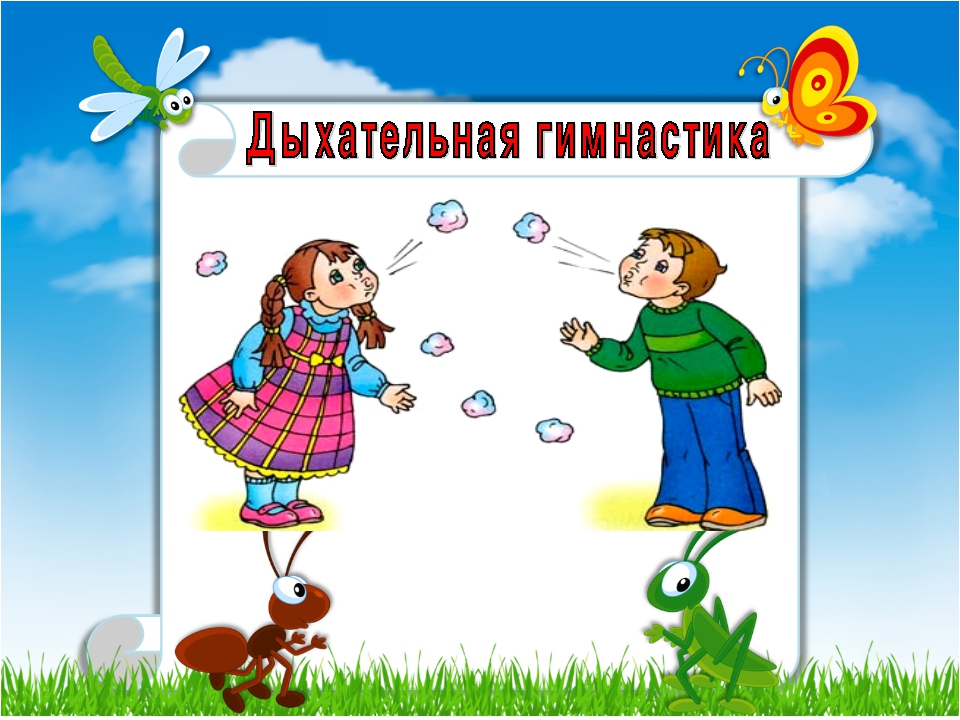 Релаксационная гимнастика–
Снимает психическое и физическое напряжение. Проводится в любое время в течение дня. Продолжительность 1 – 7 минут.
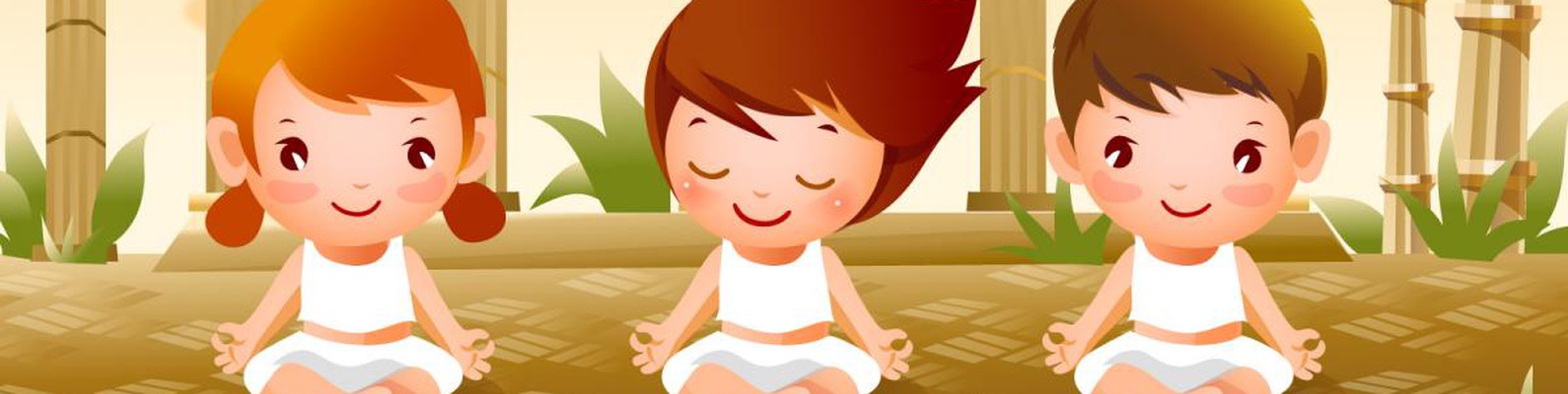 Пальчиковая гимнастика -
Позволяет активизировать работоспособность головного мозга, влияет на центры развития речи, развивает ручную умелость, помогает снять напряжение.
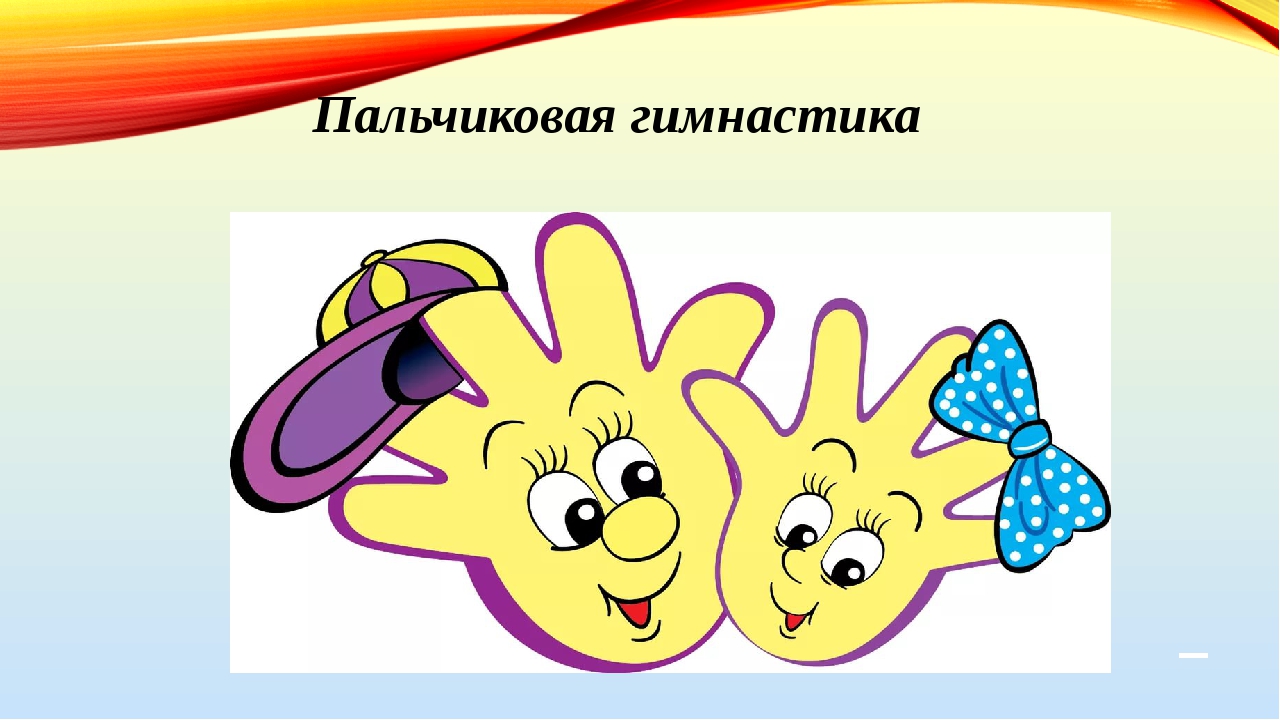 Пальчиковые игры очень эмоциональны, увлекательны. Это инсценировка, каких- либо рифмованных историй, сказок при помощи рук. Дети с удовольствием принимают участие в играх – потешках. Самый известный вариант такой игры – «сорока- сорока», но есть и более сложные для проговаривания и показа. Попробуем и мы с вами поиграть в такие игры (игра с родителями).
«Капуста»
Что за скрип? (сжимаем и разжимаем кулачки)
 Что за хруст? (переплетаем пальцы рук)
 Это что еще за куст? (ладони с растопыренными пальцами перед собой)
Как же быть без хруста
Если я капуста? (пальцы полусогнуты, изображают кочан)
 Мы капусту рубим, рубим… (ребро ладони)
 Мы морковку трем, трем (кулаками трем друг о друга)
Мы капусту солим, солим… (щепотками)
Мы капусту жмем, жмем, (сжимаем и разжимаем кулаки)
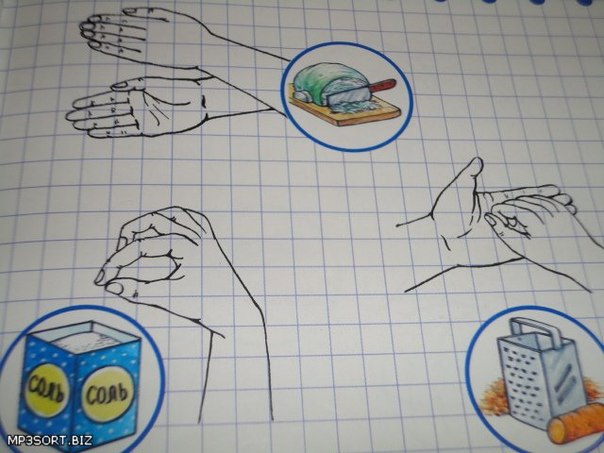 Игровой массаж и самомассаж -
Позволяет стимулировать рост нервных клеток, развитие мелкой моторики, а также помогает наладить эмоциональный контакт и снять напряжение.
В несколько игр мы с вами поиграем.
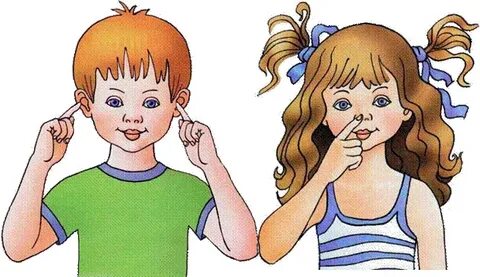 Игры с сыпучими материалами
Насыпаем в кружку сухую фасоль. На каждый ударный слог перекладывает горошины по одной в другую чашку.  Одной рукой, потом другой рукой.
«Зашагали наши ножки: топ-топ-топ,
 Прямо по дорожке: топ – топ – топ.
 Ну-ка, веселее: топ- топ- топ.
 Вот как мы умеем: топ - топ-топ».
Рисование на крупе, поделки из крупы
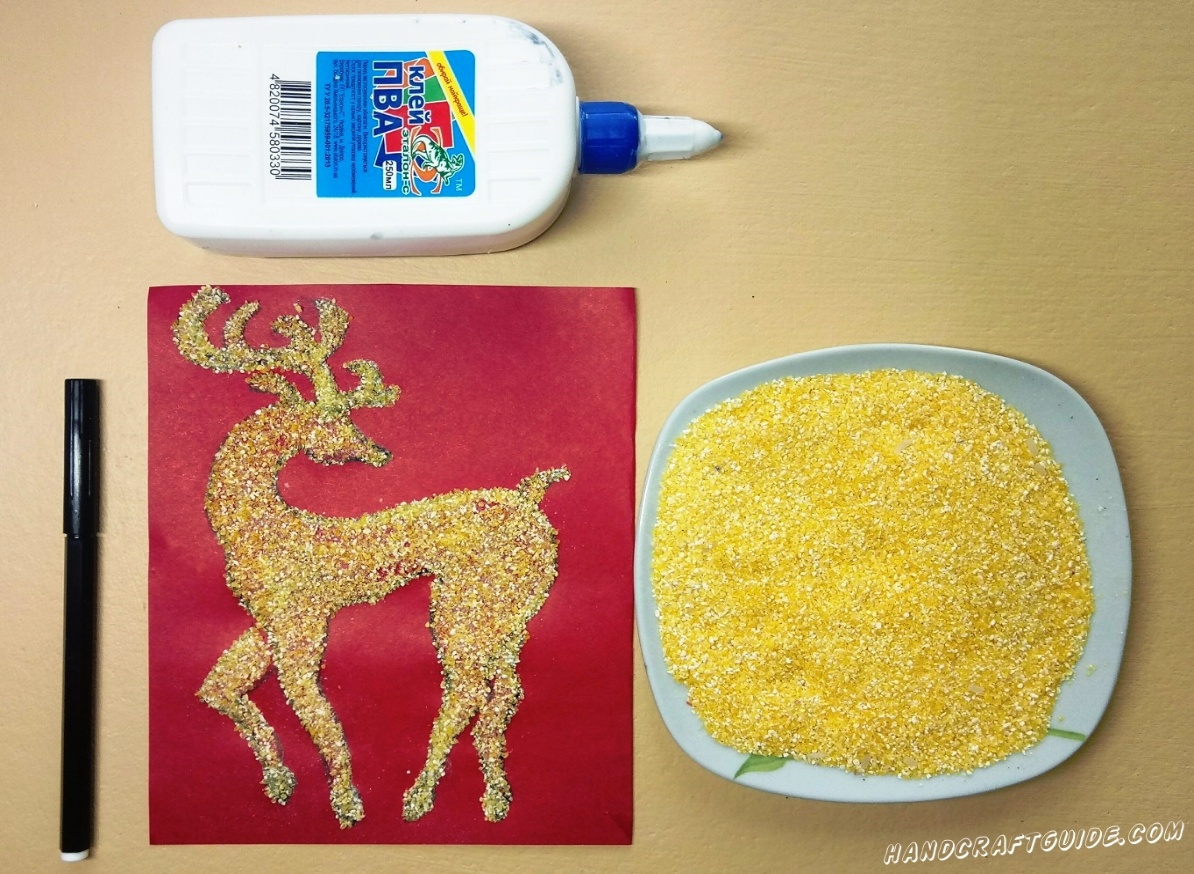 «Чудесный мешочек»
В «сухой бассейн» помещаем горох и бобы. Ребенок запускает в него руку и старается на ощупь определить и достать только горох или только бобы.
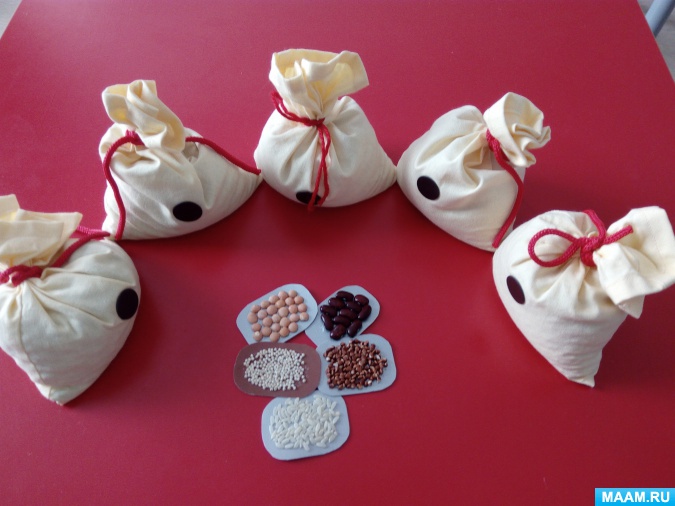 Игры с пробками от бутылок
Две пробки от пластиковых бутылок кладем на столе резьбой вверх. Это – «лыжи». Указательный и средний пальцы встают в них, как ноги. Двигаемся на «лыжах», делая по шагу на каждый ударный слог.
 «Мы едем на лыжах, мы мчимся с горы,  
Мы любим забавы холодной зимы»
То же самое можно попробовать проделать двумя руками одновременно. Если пробки просверлить посередине – можно использовать для нанизывания бус.
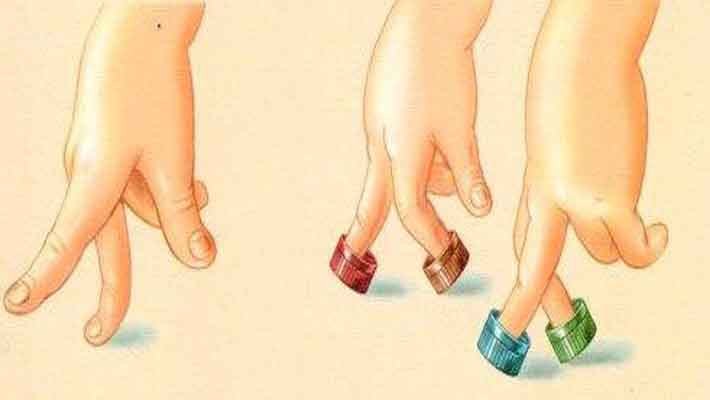 Игры с прищепками.
В играх с прищепками малыш задействует большой и указательный пальцы, которые в дальнейшем берут на себя основную нагрузку при письме. При нажатии на прищепку совершается мышечное действие, схожее с движением по удержанию ручки, и прилагается аналогичное усилие. Подспудно в играх с прищепками для детей развиваются речь и творческое воображение, формируются сенсорные и пространственные понятия.
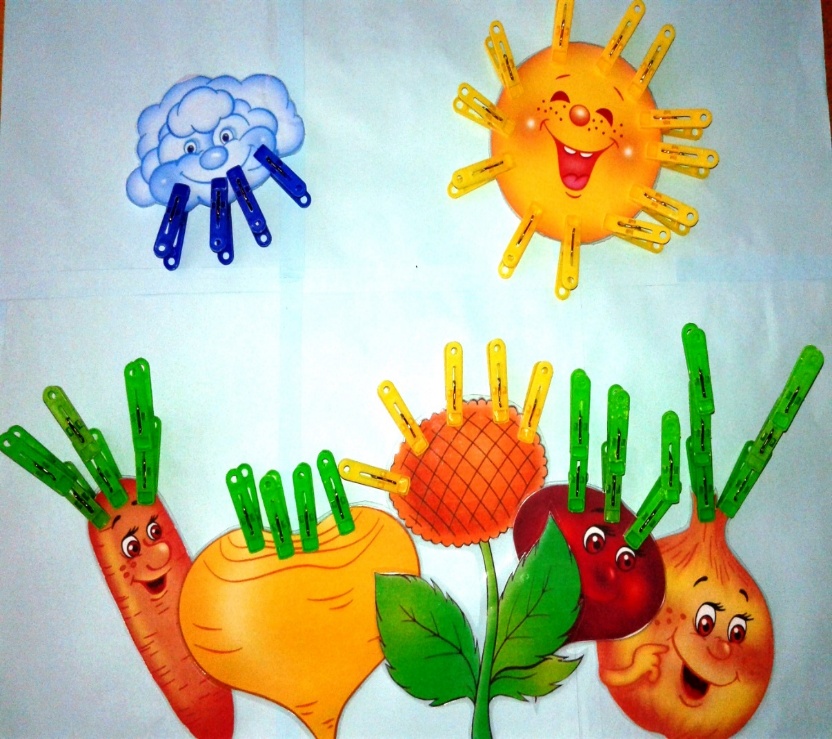 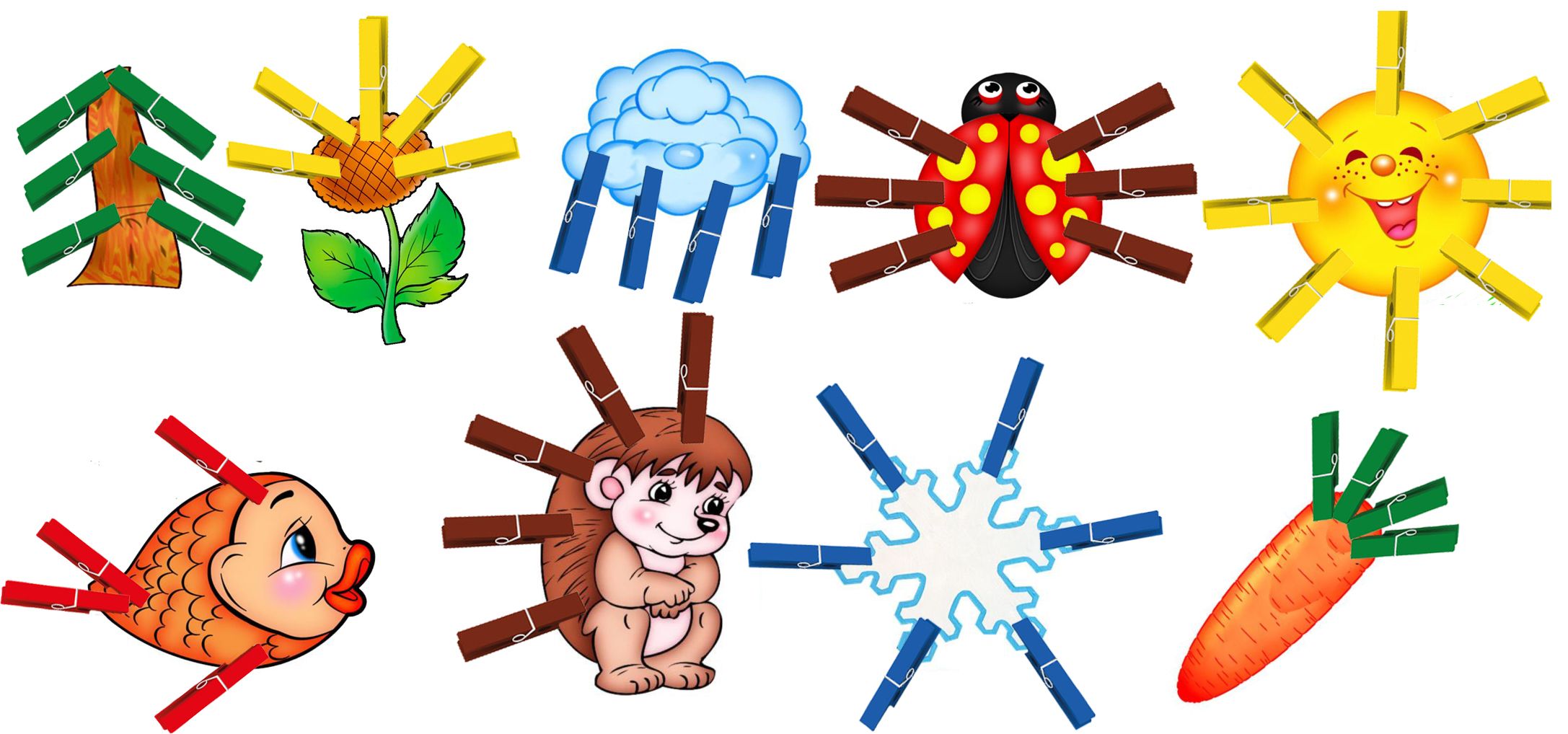 Рефлексия
Завершающее упражнение "Благодарю! "
Дорогие родители  предлагаю каждому  участнику мастер-класса мысленно положить на левую руку все, то с чем он пришел сегодня, свой багаж настроения, мыслей, знаний, опыта, а на правую руку - то, что получил на этом занятии нового. Затем, все одновременно сильно хлопают в ладоши и говорят БЛАГОДОРЮ! 
Психологический смысл упражнения     позволяет завершить его красиво на положительной эмоциональной ноте.
Итог:
Таким образом, приоритетным в работе с детьми по развитию речи являются 
здоровьесберегающие технологии, 
которые включают в себя не только   комплекс мероприятий по сохранению и укреплению здоровья детей, но и дают ребёнку возможность обрести уверенность в себе, улучшить результаты коррекции речи.
СПАСИБО ЗА ВНИМАНИЕ.
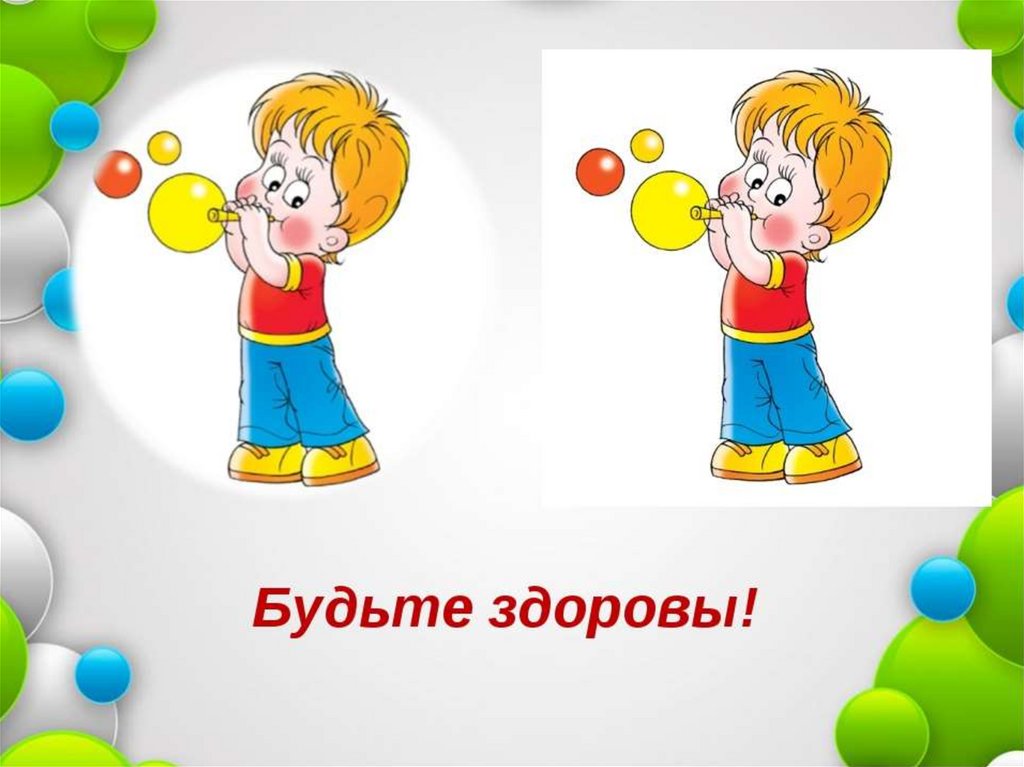